Effective Family Treatmentsfor Adolescent Substance Use DisordersApril 25, 2017
Aaron Hogue & Molly Bobek
Adolescent and Family Research 
The National Center on Addiction and Substance Abuse
Prominent Treatment Approaches                    for Adolescent Substance Users (ASU)
Drug Counseling
Family-Based
Cognitive-Behavioral
Motivational
Well Established ASU Treatments
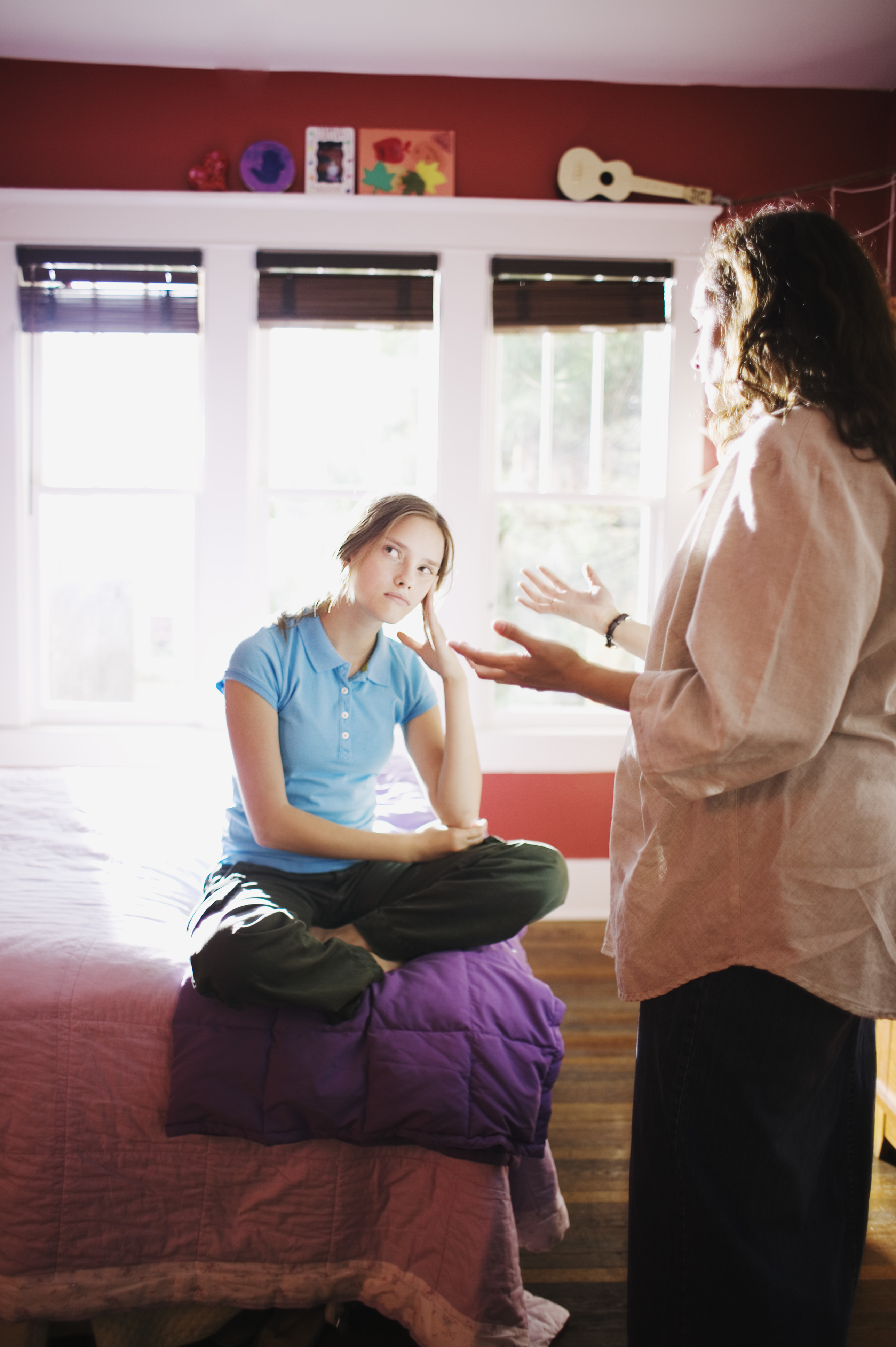 Group Cognitive-Behavioral Therapy
4, 26, 27, 29, 50
Individual Cognitive-Behavioral Therapy
2, 11, 18, 30, 44, 50
Family-Based Treatment—Ecological
11, 18, 20, 21, 28, 29, 30, 37, 39, 40, 43, 44, 45, 46, 50
Motivational Enhancement Therapy with Cognitive-Behavioral Therapy
4, 11, 15, 25, 47
Motivational Enhancement Therapy with Cognitive-Behavioral Therapy and Family-Based Therapy—Behavioral
11, 12, 50
Bolded text indicates effectiveness studies have also been done
Family Based Treatment - Ecological
Targets intrafamilial relationships and interacting systems (e.g., school, juvenile justice)
Functional Family Therapy 
45, 50
Multidimensional Family Therapy
11, 18, 28, 29, 30, 37


Brief Strategic Family Therapy
39, 40, 43
Ecologically Based Family Therapy 
44, 45
Multisystemic Therapy 
20, 21
Well Established
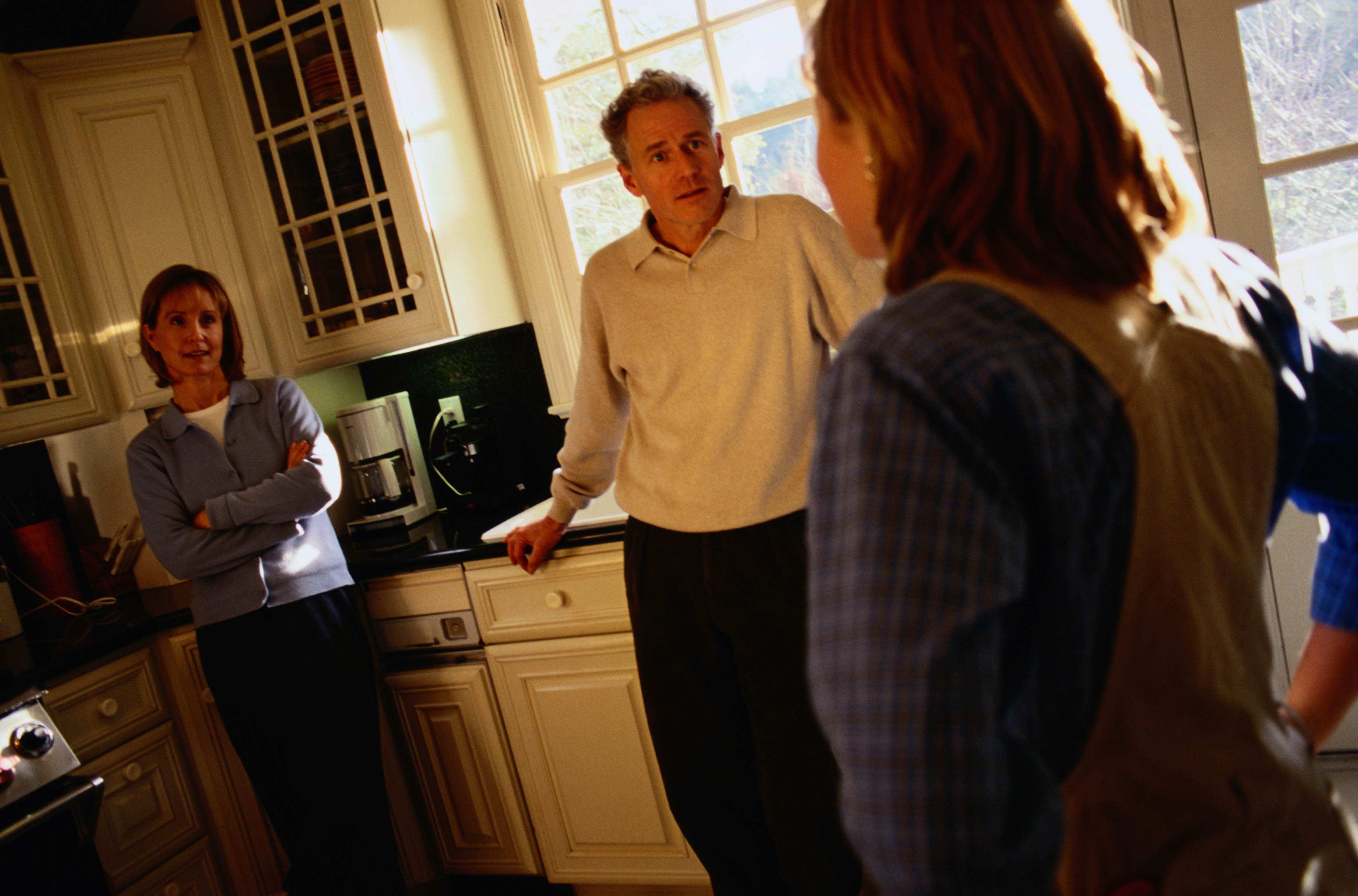 Probably Efficacious
Bolded text indicates effectiveness studies have also been done
Other Factors that Impact Outcomes
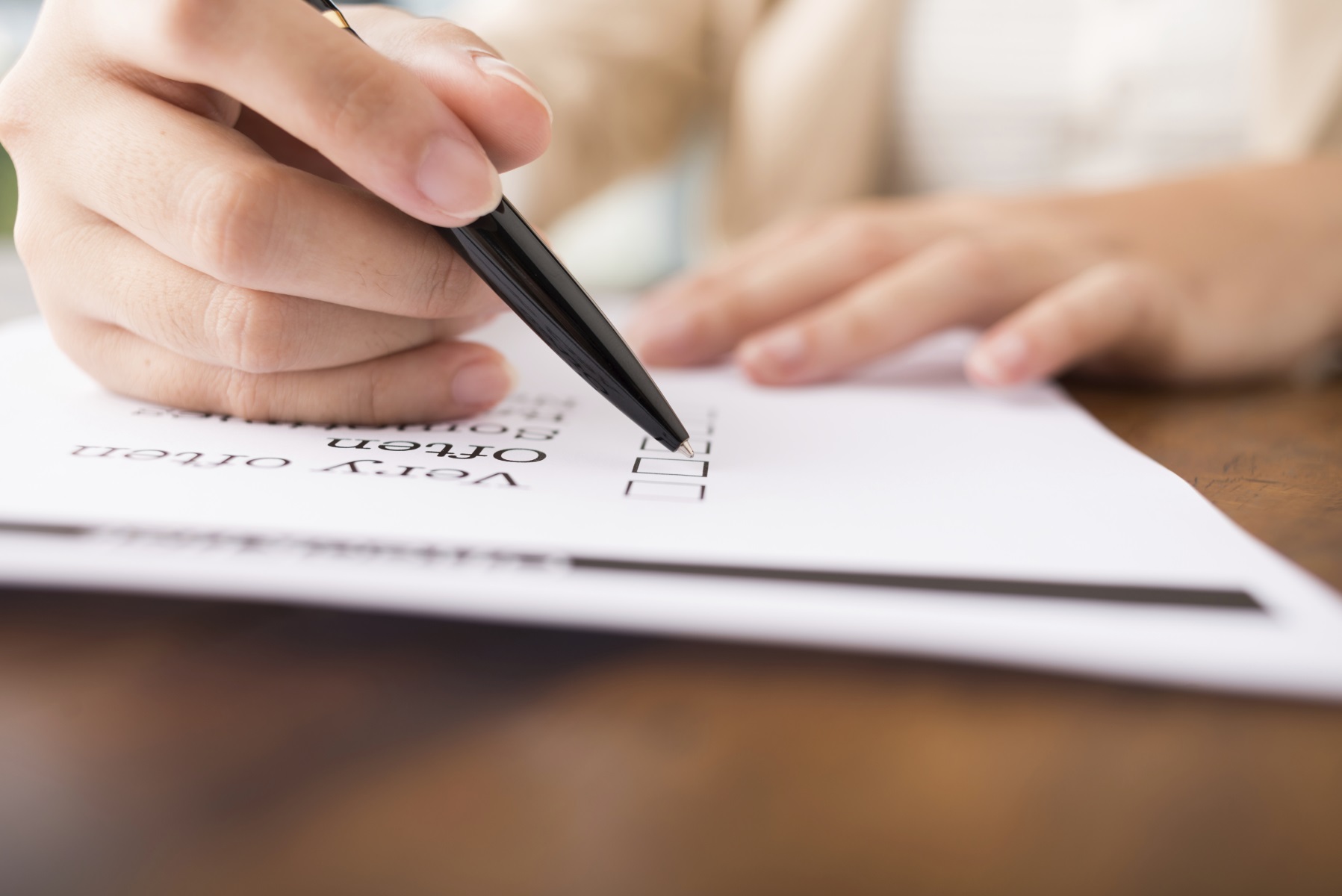 Fidelity
Is the practitioner delivering the treatment as intended?
Stronger fidelity  greater reduction in ASU
13, 23, 32, 38, 41
Mapping FBT Adherence-Outcome Effects
Linear
(e.g., Huey et al., 2000)
Higher adherence
Better outcomes
Better outcomes
Intermediate adherence
Curvilinear
(e.g., Hogue et al., 2008)
High/Low adherence
Lesser outcomes
Strong early adherence
				(Joining)
Phasic
(e.g., Robbins et al., 2011)
Better outcomes
Strong late adherence
		(Restructuring)
Other Factors that impact Outcomes
Mediators
Parenting Practices
Mechanisms of Action
Mediator
ASU
Treatment
Multidimensional Family Therapy
Reduced
Direct effects
One mediational study17 on ASU has been done since 2007
Barriers to D&I for FBT-E Models



Clinical Complexity

Multi-component, multi-sequenced interventions
Training & Quality Assurance

Expensive and demanding
Fidelity


Low fidelity  Poor outcomes
FBT-E Marketplace Niche:Modest at best
Government systems 
(juvenile justice,      child welfare)

High-end cases
Health plans 
&
Care networks

Little penetration
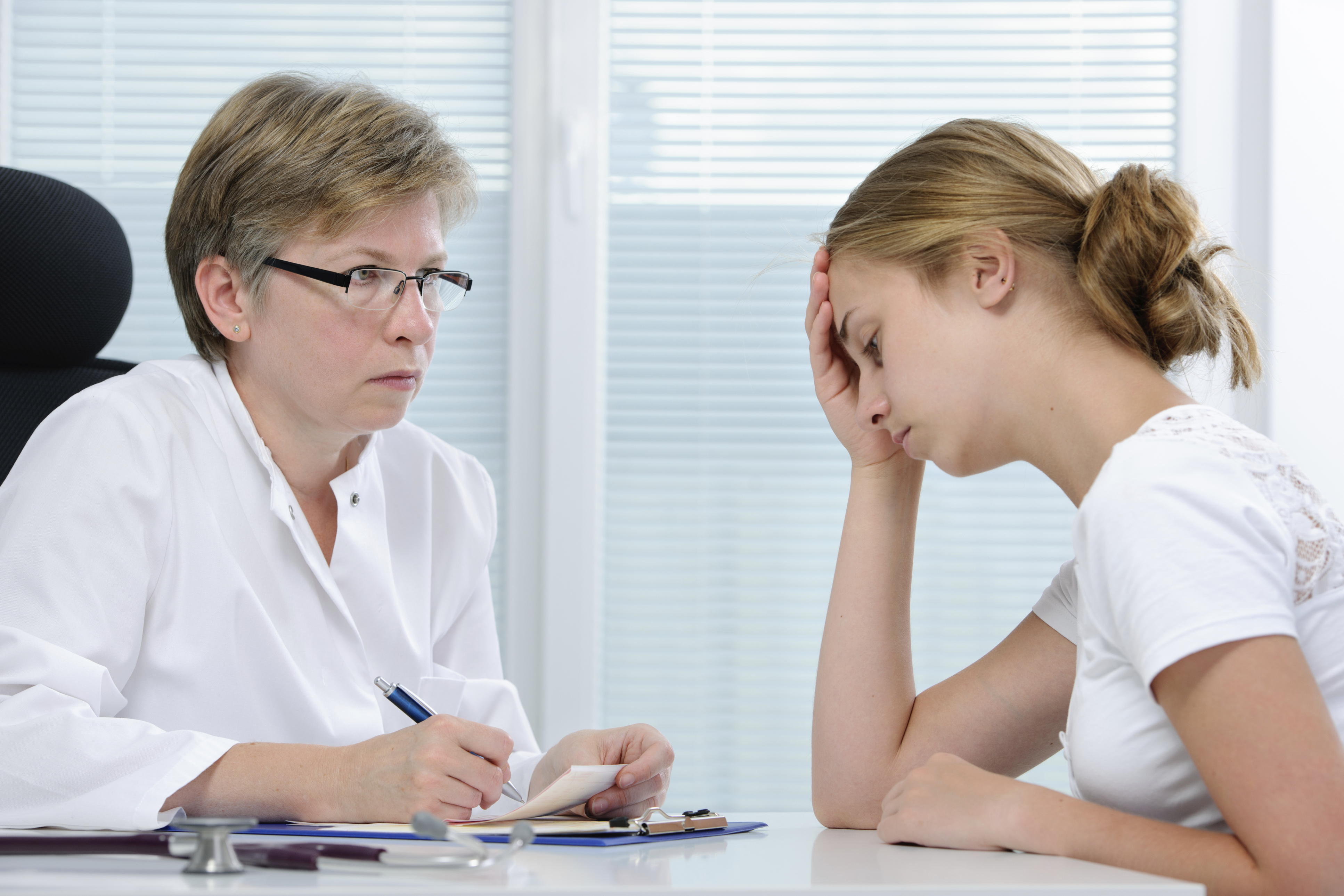 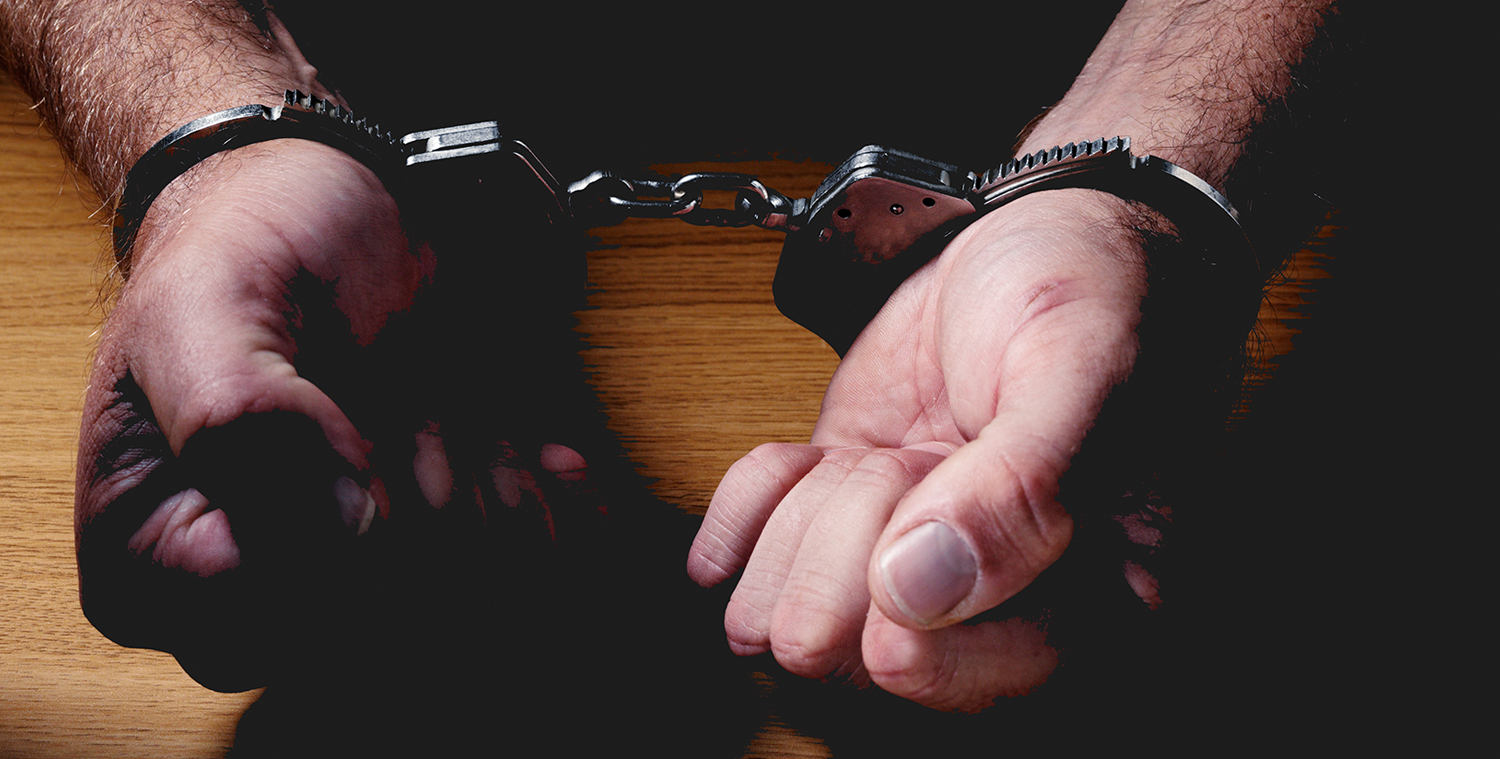 Alternatives to Conventional D&I
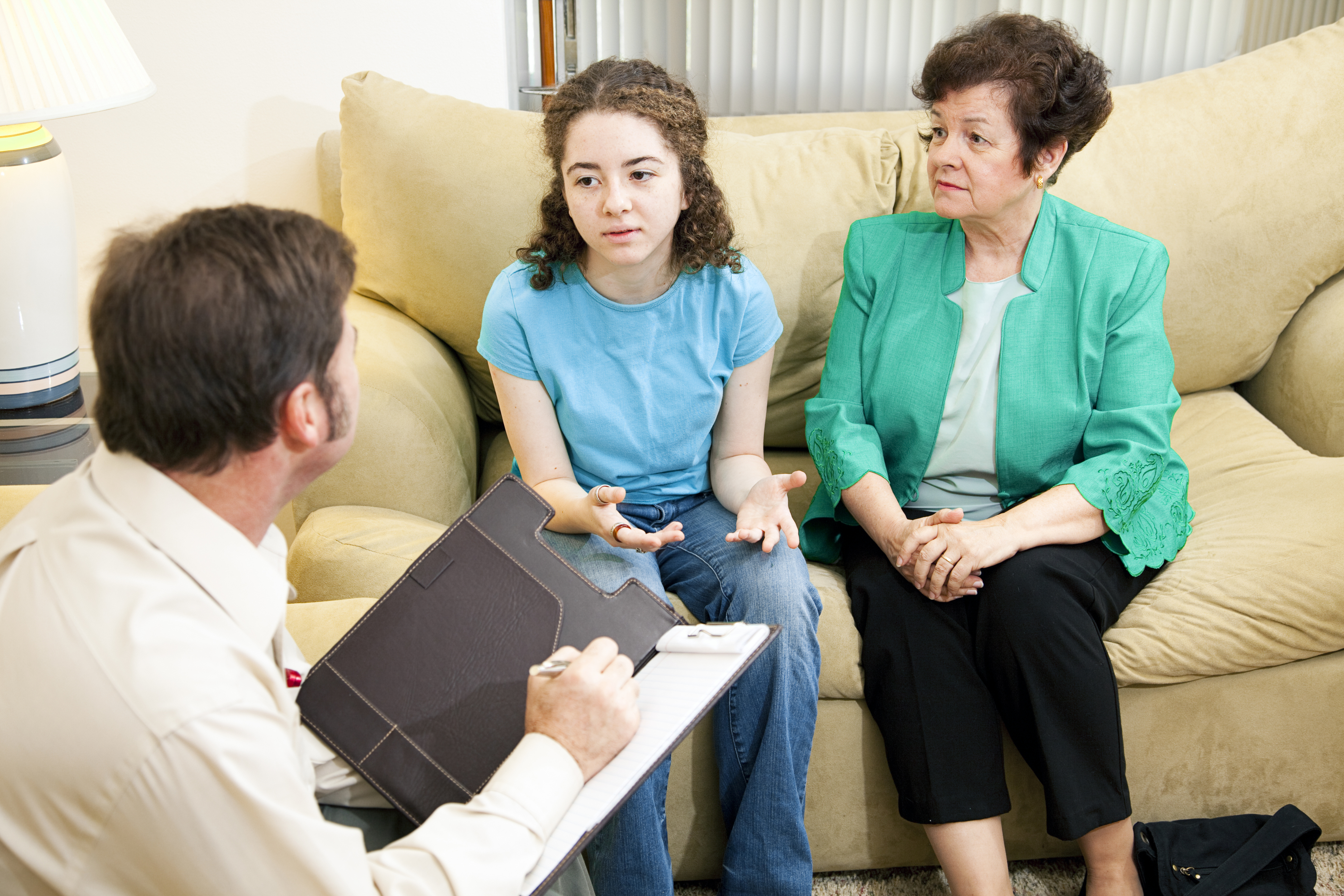 Routine Care:                     
Already delivering FBT? 
Already effective?
Routine Family Therapy vs. Other Usual Care
CMHC
UC-FT
MH Track or 
SU Track
CMHC
Child psychiatry
UC-Other
Addiction clinic
Overall Main Findings
Both UC-FT and UC-Other: 
Promoted significant gains in multiple problem areas
UC-FT > UC-Other
5 out of the 12 outcomes measured
Effect sizes favoring  UC-FT were Small to Moderate:
Comparable to meta-analyses of RCTs for Brand-name FTs
UC-FT Benchmarking Findings
Surpassed adherence benchmark established by one Brand-name FT during an RCT
Superior to aggregate Brand-name FT outcome benchmark: Externalizing, Delinquency
Equivalent to aggregate Brand-name FT outcome benchmark: Internalizing
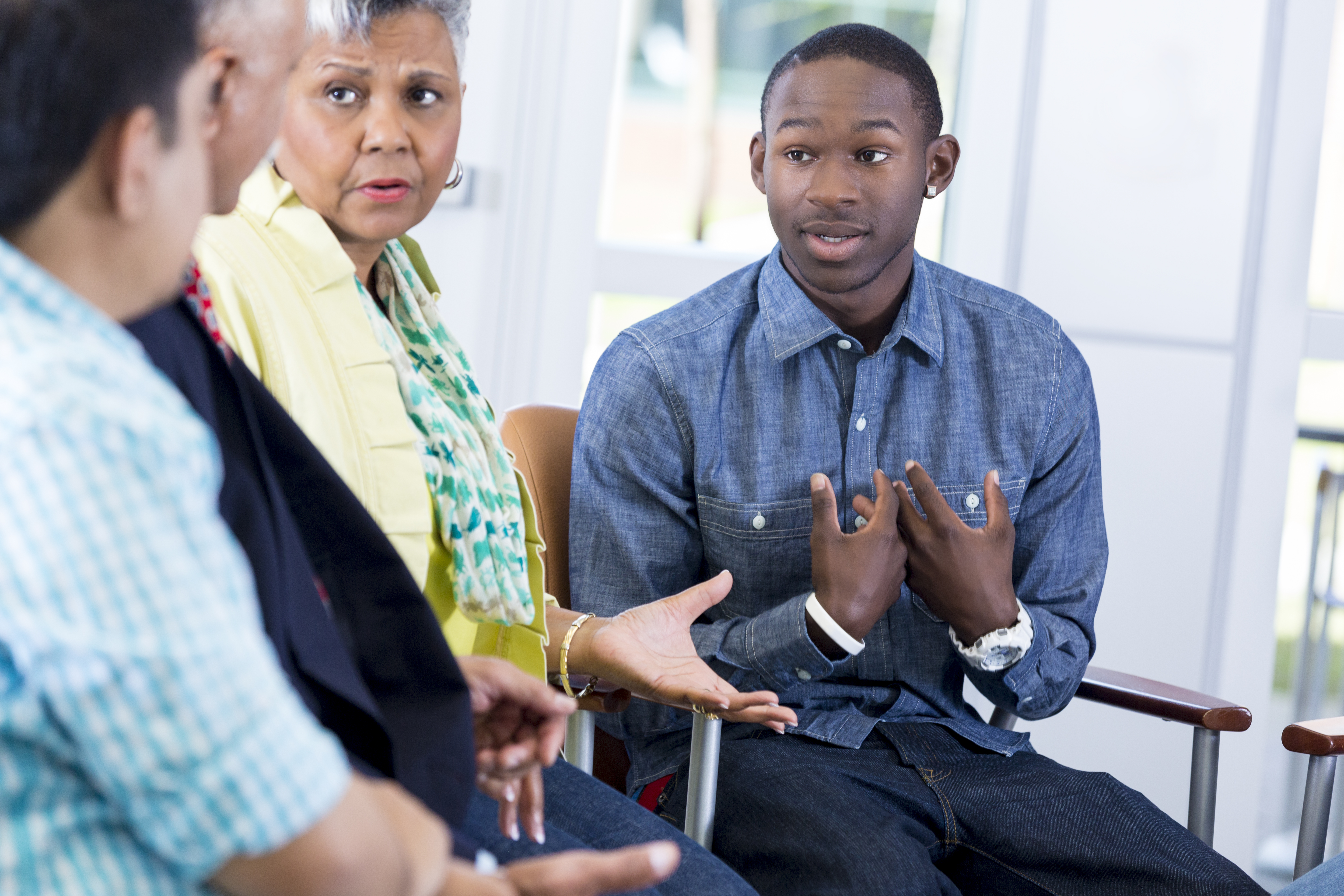 Alternatives to Conventional Dissemination and Implementation
Core Practice Elements:
Distill Empirically Supported Treatment manuals
Find common ingredients
Core Elements: Disruptive Innovation
Institution
Disruption
Benefit
Scalable
Tellers
ATMS
Banking
Drug store eyeglasses
Replicable
Optometry
Opticians
EBP Dissemination
Manualized Treatments
Core Elements
Sustainable
Manuals vs. Core Elements
Treatment Manuals: 
Alterations to agency infrastructure, administrative and clinical supervision, material resources
Technical support that may be costly or incompatible with current practices
Core Elements: 
Basic clinical techniques more readily fit within extant agency orientation and procedures
Discrete techniques applicable to populations presenting with wide variety of symptoms
D&I: Organization/Preparation
Manuals vs. Core Elements
Treatment Manuals: 
Fidelity demands intensive training, uniform model delivery, ongoing expert consultation
Need different manuals for different clinical populations
Routine staff turnover leads to frequent need for re-training
Core Elements: 
Fundamental techniques more easily learned and retained by trainees
Implemented as modular units or as sequence of discrete interventions
Flexibly coordinated to address diverse, comorbid, emerging clinical problems
D&I: 
Training
Manuals vs. Core Elements
Treatment Manuals: 
Restrict creativity, impede therapeutic relationship, and resist individualization for each client
Impractical to implement numerous manuals while achieving fidelity to each
Core Elements: 
Preserves many treatment specification benefits: define key treatment ingredients, support fidelity checks, provide guidance on specific and non-specific techniques
Not require therapists to use a different manual for each kind of client
D&I: 
Continuous Quality Control
Manuals vs. Core Elements
Treatment Manuals: 
Cannot remain proficient in multiple manuals for multiple disorders, stay current on new or revised treatments, and make reliable judgments about which manual(s) to use with complex cases
Therapists manage evolving caseloads, do not believe manuals adequately meet unique needs of each client
Core Elements: 
Promotes therapist judgment, with broad guidelines to flexibly match interventions to the unique profiles of individual clients
Select intervention sets for complex clients for whom no dedicated manuals exist
Few basic intervention clusters fit many clients
D&I: 
Sustainability
Cross-Model Theoretical Foundations
Challenges in family environment contribute to ASU
Intervene directly in multiple domains and systems
Family relationships are a primary target of change
FFT
BSFT
MDFT
Signature Coordination Principles
- Map and track relational functions
- Begin behavior generalization after positive behavior change
- Focus on boundaries and hierarchies
- Initiate all change via conjoint  interactions
- Maintain teen investment in treatment agenda
- Prepare individuals for conjoint interactions
Model-Unique Content
- Block any negative affect
- Focus change on specific skill development
- Resolve therapeutic impasse via shift intervention
- Focus on stress in the adult life of the parent
- Reflect statements without challenging
- Establish directive therapeutic leadership
Core Elements of Family Therapy




Family Engagement
Relational Reframing
Family Behavior Change
Family Restructuring
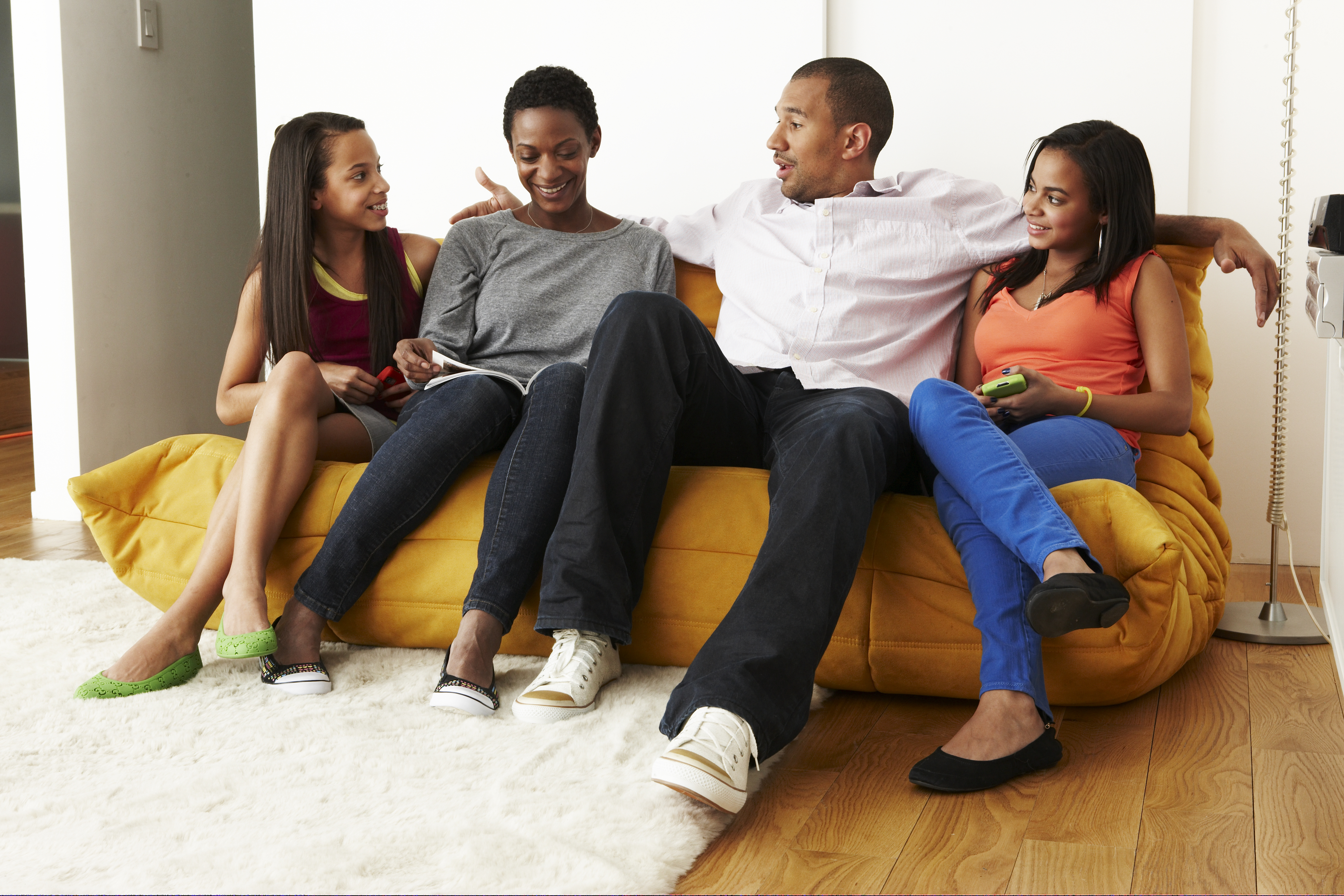 Family Engagement
FFT-TARS
MDFT-TBRS
BSFT-VRC
Balanced alliances
Manage negativity
Adolescent investment
Parent collaboration
Establish leadership
Convey acceptance
Join with adults
Join with youth
Connect with members
Relational Reframing
FFT-TARS
MDFT-TBRS
BSFT-VRC
Relational focus
Relabel & Reframe
Reframe problems
Normative development
Parent involvement
Sell positive views
Family Behavior Change
FFT-TARS
MDFT-TBRS
BSFT-VRC
Adolescent ecosystem
Coach parent self-care
Target family for change
Coach family interactions
Praise task completion
Assign homework
Direct enactments
Direct new behaviors
Works with individuals
Teach new skill
Practice new skill
Assign homework
Review homework
Promote self-efficacy
Discuss relapse
Family Restructuring
FFT-TARS
MDFT-TBRS
BSFT-VRC
Relational functions
Highlight strengths
Practice new skill
Justify new skill
Promote generalization
Parental monitoring/rules
Enhance attachment
Prepare interactions
Core relational themes
Reflect w/o challenge
Focus on process
Follow non-verbals
Focus on present moment
Move to be close/distant
Intensify interactions
Realign boundaries
Summary
Routine FBT can be High-Fidelity and Effective        for multiple ABPs
Manualized FBT has unmatched research support for ASU/ABPs
Formidable barriers to disseminating Manualized FBT in Usual Care
Promising strategy for disseminating FBT in Usual Care:          Core Elements
This research was funded by the National Institute on Drug Abuse
(R01 DA019607; R01 DA023945; R01 DA037496)